Opplæring i norsk WebDewey
Ingebjørg Rype
Bakgrunn– hvorfor WebDewey, hvorfor fullstendig oversettelse?
Om prosjektet 
Lisenser
Hvorfor WebDewey og hvorfor fullstendig utgave?
Ikke kontinuerlig oppdatert – vanskelig å utveksle klassifikasjon med andre

Dewey er lite brukbart for sluttbruker - ingen søker på klassenummer

Ulike utgaver i bruk i norske bibliotek
Ikke kontinuerlig oppdatert
Enkelte fagområder, f.eks. IKT blir raskt utdatert.

Eks: Blogging eller Smarttelefoner fantes ikke i DDK5 (2003)
Lite brukbart for sluttbruker
WebDewey gjør det mulig å søke på ord for sluttbrukere 
Utnytte dataene i sluttbrukertjenester
WebDeweySearch
Utvikling av andre tjenester
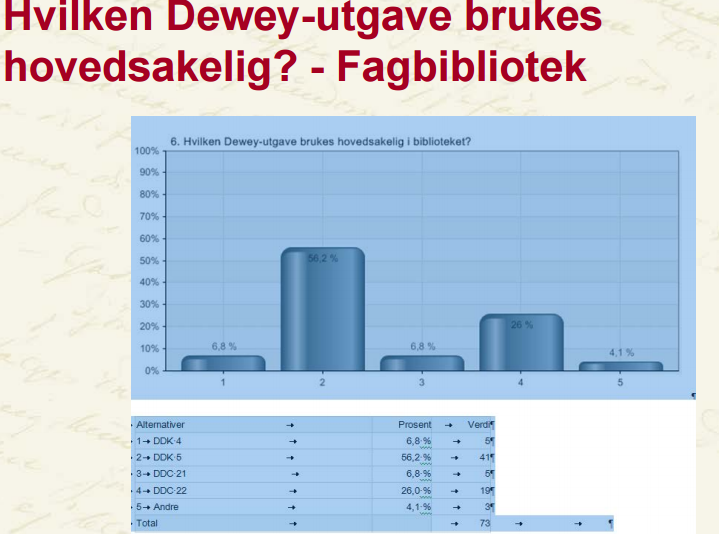 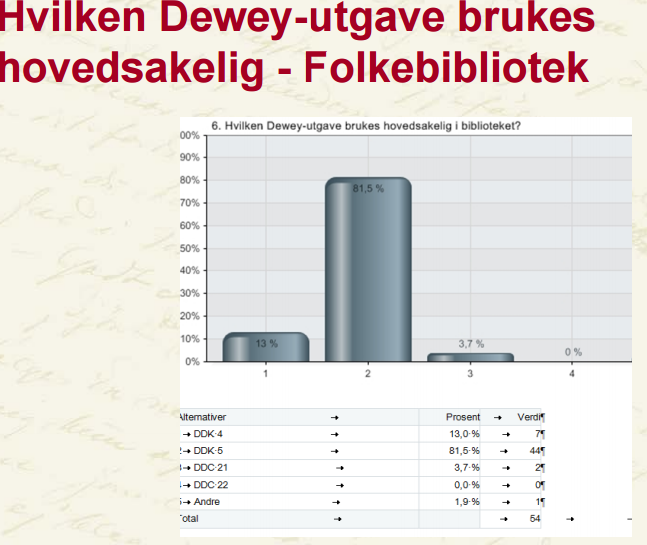 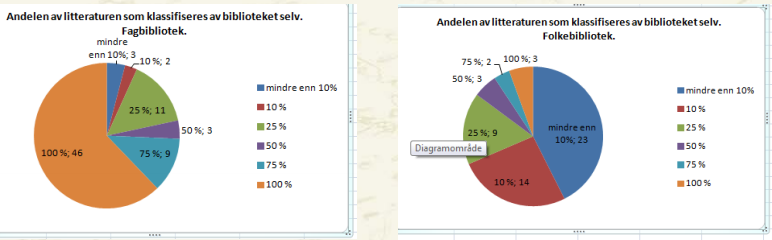 Om WebDewey-arbeidet
Ren oversettelse av DDC23
Færre lokale tilpasninger
Gjør det enklere å utveksle data
Kan f.eks. søke på engelskspråklige registertermer i norsk WebDewey
Om WebDewey-arbeidet
2007: Utredningsarbeidet startet
2010: NB startet med oversettelsen
2010-2015 – Til sammen 4 fagoversettere + prosjektleder
Kvalitetssikring ved klassifikatorer på NB
Kontakt med fagmiljøer
Mapping – Humord
Bibbi-emner koblet til
Om WebDewey-arbeidet
Norsk komité for klassifikasjon og indeksering (NKKI)
Sentrale i forarbeid og under hele prosessen
Anbefalinger og retningslinjer

Referansegruppe for WebDewey i folke- og skolebibliotek
Nasjonalbibliotekets rolle
Rådgivning overfor bibliotekene
Kontinuerlig oppdatering
Godkjenne bygde numre
Utvikle sluttbrukertjenester 
Lisenser
Lisenser
Alle norske bibliotek får gratis tilgang til WebDewey
Lisenser - fagbibliotek
Alle fagbibliotek får gratis tilgang til en felles  WebDewey-lisens. 

Innstillinger, bygde nummer og kommentarer vil være felles for alle.
Lisenser – folke- og skolebibliotek
Fylkesbiblioteket forvalter lisensene til folkebibliotekene og bibliotekene i de videregående skolene i fylket.
Hvert bibliotek får sitt eget brukernavn og passord. 
Grunnskolebibliotek henvender seg til sin kommunes folkebibliotek.
Deichman?
Lisenser det må betales for
WebDewey - enkeltbruker  350 kr
ett brukernavn og passord, men som kan deles av flere ved et bibliotek
WebDewey 2-9 brukere  800 kr
unike brukernavn og passord
WebDewey 10+ brukere  1200 kr
unike brukernavn og passord
Lisenser
http://www.nb.no/Bibliotekutvikling/Kunnskapsorganisering/Norsk-WebDewey/Lisenser

Spørsmål om lisenser:
webdewey-lisenser@nb.no